Tudnivalók az érettségi vizsgáról
2025. január 20.
1. Jogszabályok
2019. Évi LXXX. törvény a szakképzésről
12/2020. (II. 7. )Korm. rendelet a szakképzésről szóló törvény végrehajtásáról
100/1997. (VI. 13.) Korm. rendelet az érettségi vizsga vizsgaszabályzata
32/2024. (VIII. 8.) BM rendelet a 2024/2025. tanév rendjéről (időpontok)
Miből kell vizsgázni a technikumban?
Érettségi vizsga (az érettségi bizonyítvány megszerzéséig) akkor tehető, ha a tanuló teljesítette a vizsgatárgy tanulmányi követelményeit.
Továbbtanulás esetén tehető 5. tantárgyból is.
Milyen esetben lehet angol nyelvből  előrehozott érettségi vizsgát tenni? 

Ha a tanuló a hátralévő évfolyamok tananyagából osztályozó vizsgát tett. 
12. évfolyam tavaszi vizsgaidőszakában a 13. évfolyam tananyagából.

Az osztályozó vizsga várható időpontja április vége. Erről a KRÉTA elektronikus naplón keresztül küldünk értesítést.
12/2020. Korm. rendelet 258. § (3)

 (…) az idegen nyelvből letett előrehozott érettségi vizsga a szakmai nyelvi foglalkozáson való további részvétel alól nem mentesít.
Érettségit és szakmai vizsgát tanúsító 
bizonyítvány
Törzslapkivonat
1. Jelentkezés érettségi vizsgára
Tanulói jogviszony ideje alatt a tanuló csak a „saját” iskolájában jelentkezhet érettségi vizsgára.
Az érettségire jelentkezést az iskola intézi, az osztályfőnökök és az iskolatitkár segítségével.

Telefonszám, email-cím

A jelentkezést központi adminisztrációs rendszerben rögzítjük.
Jelentkezéskor vizsgatárgyakat és vizsgaszintet is kell meg kell jelölni.
A vizsgázó döntése, hogy közép vagy emelt szintet választ.

Emelt szintű vizsgát a felsőoktatásban való továbbtanuláshoz lehet tenni. Az emelt szintű vizsgára az iskolában kell jelentkezni. DE a vizsga nem ebben az intézményben lesz, helyszínéről, időpontjáról írásban értesítik a tanulót, a „vizsgabehívót” meg kell őrizni.
A rögzített adatokat a rendszerből kinyomtatott, aláírt Jelentkezési lapok igazolják.

A Jelentkezési lapon ellenőrizni kell a személyes adatokat.

Aki a jelentkezés időpontjában nincs 18 éves, annak szülői aláírás is kell.
Jelentkezési határidő: 2025.  február 15.

Ha a meghatározott időpontok munkaszüneti napra esnek, a jelentkezési határidő az ezt követő első munkanapon jár le.

A határidő lejártáig van lehetőség módosítani, utána sem a tantárgyakon, sem a szinteken nem lehet változtatni.
Mentességek - SNI, BTMN – eseténMilyen mentességekkel kedvezményekkel lehet élni az érettségi vizsgán?
Ahelyett a kötelező vizsgatárgy helyett, amelyből a tanuló korábban mentesült az   értékelés alól, attól függően, hogy mit tanult, a más vizsgatárgyat kell választania kötelező tárgyként, 

ez lehet biológia/fizika/kémia vagy digitális kultúra, testnevelés.
Egyéb kedvezmények, mentességek: pl. időhosszabbítás, helyesírás értékelése alóli mentesség
Mentességek - SNI, BTMN – eseténHogyan lehet érvényesíteni a kedvezményeket?
A mentességek és a kedvezmények a vizsgákon nem járnak automatikusan, ezek érvényesítését a  tanuló a jelentkezéskor szakértői bizottság szakvéleménye alapján írásban kérvényezi – a kérvényt a jelentkezéskor segítünk megírni.
 
 
Az igazgató engedélyezi. Erről határozat készül.
2. A vizsgák meneteAz írásbeli vizsgák
Az írásbeli vizsgák: 
egy adott vizsgatárgyból emelt és közép szinten ugyanabban az időpontban, de más helyszínen zajlanak,
Minden tanévben kormányrendelet határozza meg, 
2025-ben május 5. és 23. között.
Mit kell hozni az írásbeli vizsgákra?
személyi igazolvány, 
íróeszközök, KÉK TOLL(AK) (ceruza)
a vizsgázó által biztosított segédeszközök, 
csak emelt szinten a „behívó levél”,
a vizsgának megfelelő öltözet,
érkezés a vizsga kezdete előtt legalább 30 perccel.
Írásbeli vizsgák feladatai közép- és emelt szinten: 

központilag kiadott feladatlapokon

központi javítási-értékelési útmutatóval
Magyar nyelv és irodalom2025. május 5. 9.00
Szövegértési-nyelvi feladatsor és irodalmi feladatlap90 perc, 40+20 pont
Műértelmező szövegalkotás150 perc, 40 pont
Összesen 100 pont + a szóbelin szerezhető 50 pont
Helyesírás max. -8 pont
Íráskép max. -2 pont

Használható: helyesírási szótár, a II. vizsgarészhez szöveggyűjtemények – az iskola biztosítja
Matematika2025. május 6. 9.00
45 perc, 30 pont
135 perc, 70 pont
Összesen 100 pont

Használható: 
függvénytáblázat – az iskola biztosítja
szöveges adatok tárolására és megjelenítésére nem alkalmas zsebszámológép, telefon számológépként sem!, körző, vonalzó, szögmérő – a vizsgázó biztosítja.
A matematika vizsga az írásbeli vizsgarésszel teljesíthető.

Sikeres, ha az írásbeli 100 pontjából legalább 25 pont (25%).

Sikertelen 12 pont alatt.
A sikeres vizsgához szóbelit is kell tenni, ha az írásbelin 12-24 pontot ért el a vizsgázó.

DE ha szükséges a szóbeli, akkor a vizsga összesen 150 pontos, és az 50 pontos szóbelivel együtt legalább 38 pont (25%) kell a ketteshez.
Történelem			
2025. május 7. 9.00
180 perc 

Összesen 100 pont + a szóbelin szerezhető 50 pont

Használható: 
középiskolai történelmi atlasz, 
helyesírási szótár – mindkettőt az iskola biztosítja
Angol nyelv			
2025. május 8. 9:00
Olvasott szöveg értése 60 perc
Nyelvhelyesség 30 perc 		15 perc szünet
Hallott szöveg értése 30 perc
Íráskészség 60 perc 

Összesen: 117 pont + a szóbelin szerezhető 33 pont

Használható:
Szótárt csak a negyedik résznél lehet használni, lehetőség szerint a vizsgázó biztosítja.
Mentesség esetén választható tantárgyak:
Biológia 12. és 13. a, b, e, f 
2025. május 13. 8:00
Egy központi feladatlap 150 perc
100 pont + a szóbelin szerezhető 50 pont (választható a projekt)
Kémia 12. és 13. d 
2025. május 15. 8:00
Egy központi feladatlap 150 perc
100 pont + a szóbelin szerezhető 50 pont
Mentesség esetén választható tantárgyak:
Fizika 12. g és 13. g 
2025. május 20. 8:00
Egy központi feladatlap 150 perc
90 pont + a szóbelin szerezhető 60 pont (választható a projekt)
Digitális kultúra bármelyik osztályban 
2025. május 21. 8:00
Gyakorlati vizsga – egy központi feladatlap 180 perc,
100 pont, ugyanazok a szabályok vonatkoznak rá
mint a matematikára.
Testnevelés:

A vizsga két részből áll, mindkettő a szóbeli vizsgák időszakában zajlik.

A gyakorlati vizsga 100 pont, kötelező részei:
Gimnasztika: kötélmászás,  48 ütemű szabad gyakorlat.
Atlétika: futás (60 méter vagy 2000 méter), atlétikai ugrás (távol- vagy magasugrás), atlétikai dobás (kislabdahajítás vagy súlylökés).
Torna: a szekrényugrás és a talajgyakorlat kötelező, továbbá a vizsgázónak be kell mutatni egy választott tornaszer gyakorlatát.
Testnevelési- és sportjátékok: két választott labdajáték (kézi- vagy kosár- vagy röplabda vagy labdarúgás).
Úszás vagy küzdősport.

Szóbeli vizsga: 50 pont
A és B tételek a vizsgáztató tanár által összeállított témakörökből testnevelés-elméleti, testkultúrával kapcsolatos, egészségtani kérdésekkel.
2. A vizsgák meneteA szóbeli vizsgák
Szóbeli vizsgák:

Emelt szinten 	június 3 -11.

Középszinten 	       június 16 – július 2.

12. és 13. osztályonként külön vizsgabizottság, 
minden vizsgatárgyat, amiből vizsga van, egy napon kell teljesíteni, kivéve a testnevelés vizsgatárgy esetében.
Mit kell hozni a szóbeli vizsgákra?
személyi igazolvány, 
íróeszközök, szükség esetén segédeszközök, számológép, körző, vonalzó, szögmérő,

emelt szinten a „behívó levél”,

a vizsgának megfelelő öltözet.
Szóbeli vizsgák témaköreit csak középszinten: 
 
a szaktanárok állítják össze.

A tanulók a témaköröket megkapják a szaktanároktól.
A szóbeli vizsgák tervezett időpontjai:
A vizsgák után kezdődnek  a 12. évfolyam  egybefüggő szakmai gyakorlatai.
Az érettségi vizsga eredménye
A kijavított dolgozatokat meg lehet nézni, a közép szinten és az emelt szinten írtakat egyaránt itt az  iskolában.

A megtekintés  időpontjáról a vizsgák megkezdése előtt tájékoztatjuk a tanulókat.
Az érettségi vizsga eredménye
Az írásbeli vizsgán legalább 12% -ot  el kell érni ahhoz, hogy a szóbeli vizsgát megkezdhesse a vizsgázó.100 pontos írásbelinél ez 12 pont, az élő idegen nyelvnél 117 pontos írásbeli vizsgájánál 14 pont.

A 12%-ot a szóbeli vizsgán is el kell érni, a legtöbb vizsgatárgynál az 50 pontból 6 pontot. Ha a vizsgázó felelete elérte  a 12%-ot, nem kell póttételt húzatni.
 DE a teljes vizsga csak akkor eredményes, ha szóbeli és az írásbeli eredménye együtt legalább 25%, a 150 pontos vizsgatárgyak esetén ez összesen minimum 38 pont.
Az érettségi vizsga eredménye (szóbeli és írásbeli együtt)
INFORMÁCIÓK:

www.oktatas.hu/köznevelés/érettségi
Sikur Tamásné igazgatóhelyettes06 66/323 022+36 70/508 3088 
szentgyorgyi.bszc.hu
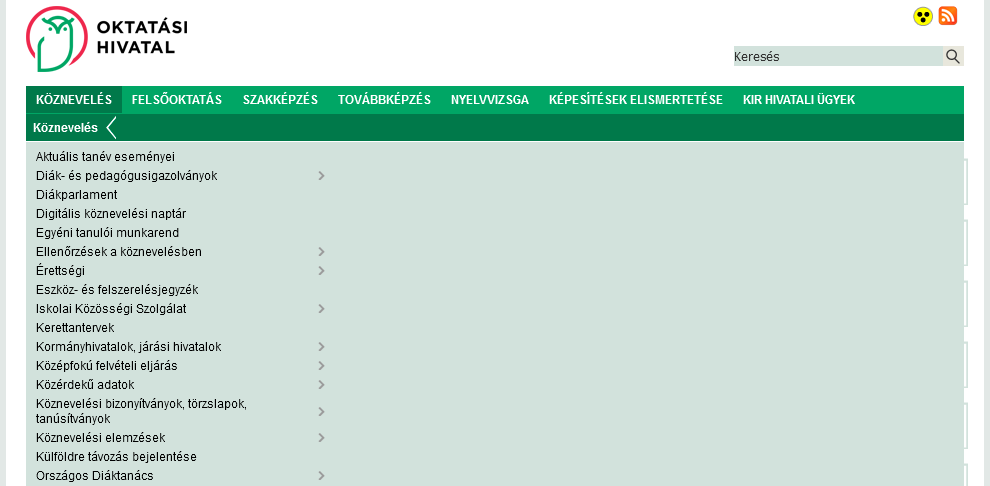 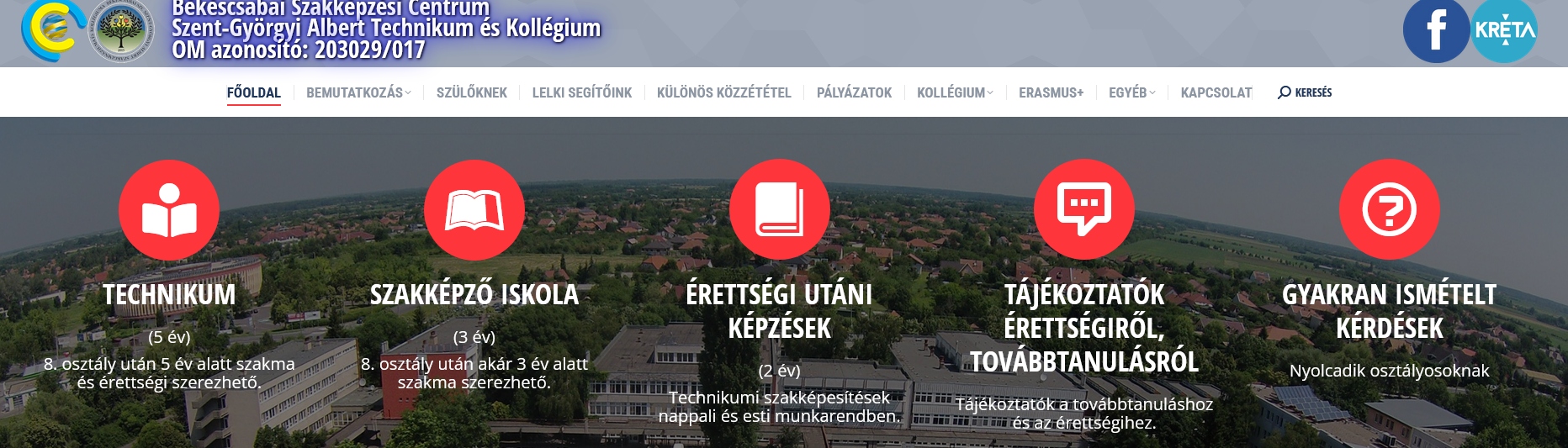 Köszönöm a figyelmet!
Sok sikert kívánok a vizsgákhoz!
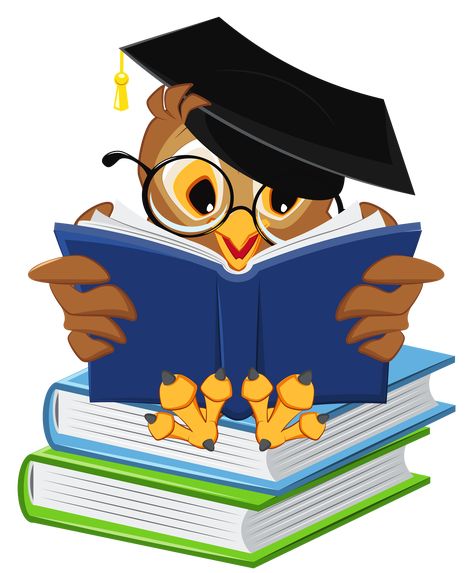